C¸ m¨ng l¹c mÑ (1)
ÔÛ biÓn lín, cã mét chó c¸ m¨ng nhỏ. S¸ng s¸ng, mÑ daãn chó ®i kiÕm ¨n. 
	Mét h«m m­ưa to giã lín, c¸ m¨ng l¹c mÑ, c¸ m¨ng lo laéng laém. Chó ®ang cã t×m mÑ th× tõ ñaèng xa, chôït xuÊt hiÖn mét con c¸ mËp. Måm c¸ mËp h¸ to, r¨ng saéc nhän, lëm chëm.
Bµi 79
­©ng - ©c­
  ­
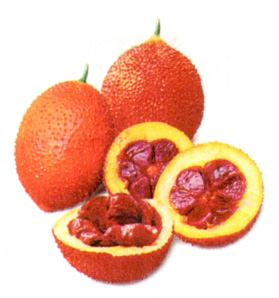 1. Lµm quen
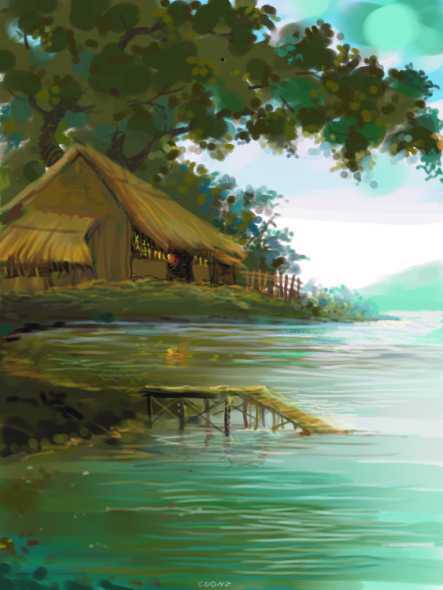 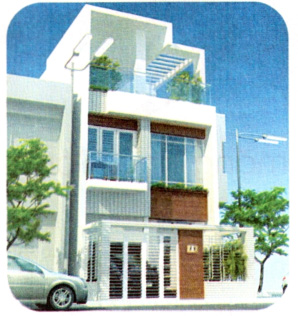 aâng
ng
aâ
nhµ tÇng
1. Lµm quen
Bµi 79: ©ng - ©c
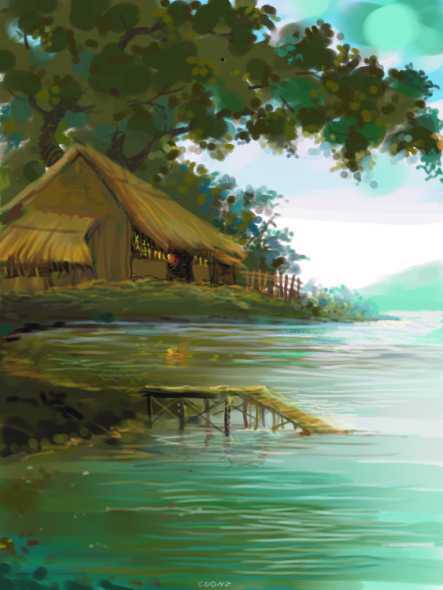 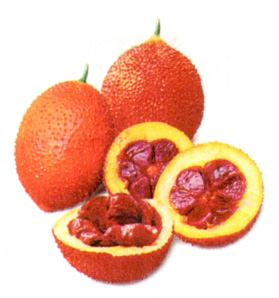 aâc
c
aâ
gÊc
©ng - ©c
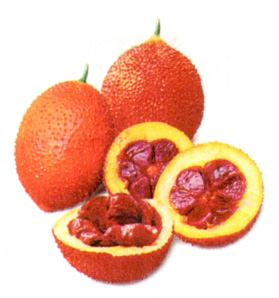 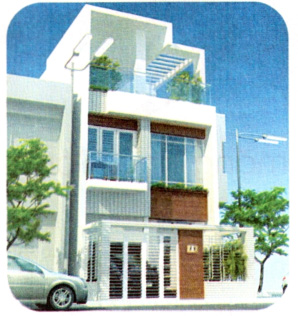 gÊc
nhµ tÇng
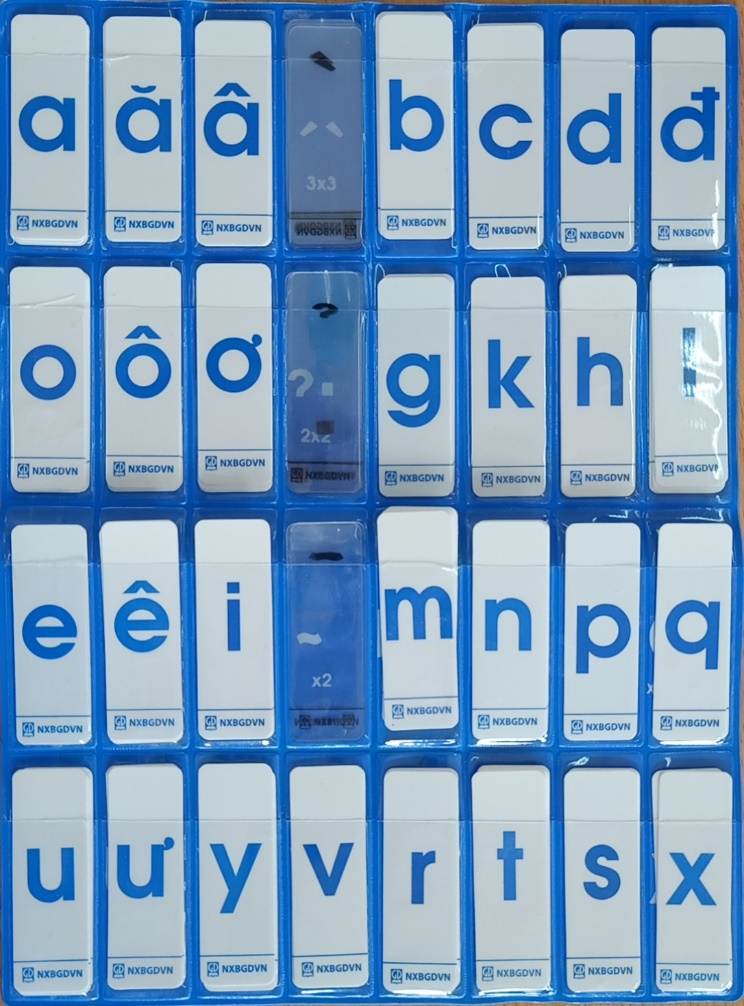 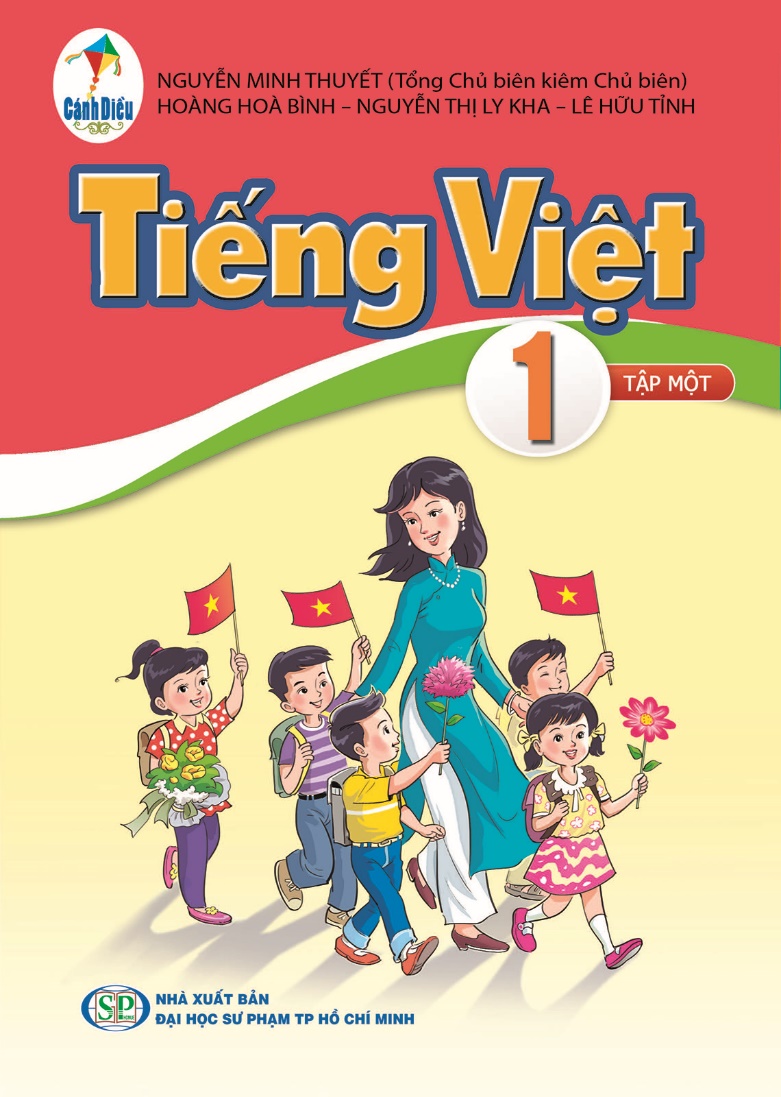 142
2. TiÕng nµo cã vÇn ©ng? TiÕng nµo cã vÇn ©c?
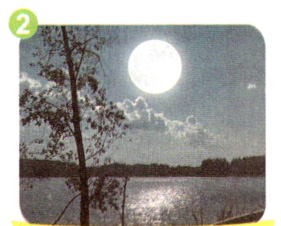 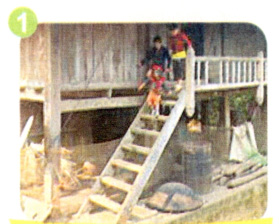 bËc thang
vÇng tr¨ng
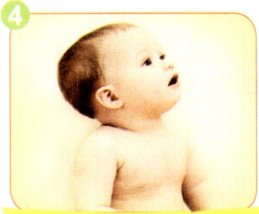 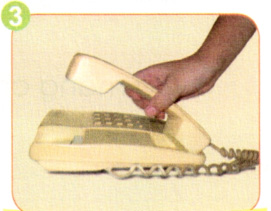 ngÈng lªn
nhÊc lªn
[Speaker Notes: Sau khi xuất hiện hiệu ứng chú thích tranh, giáo viên nhấn vào từng tiếng để học sinh đọc to tiếng có vần ang và tiếng có vần ac. Muốn đọc lại tiếng nào nhấn vào tiếng đó]
2. TiÕng nµo cã vÇn ©ng? TiÕng nµo cã vÇn ©c?
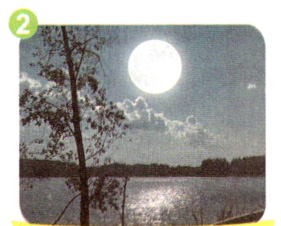 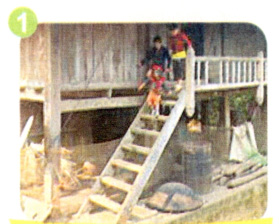 bËc thang
vÇng tr¨ng
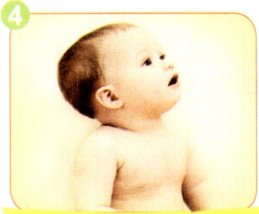 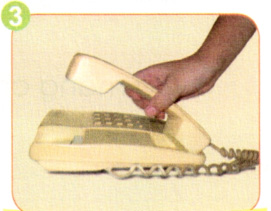 nhÊc lªn
ngÈng lªn
[Speaker Notes: Sau khi xuất hiện hiệu ứng chú thích tranh, giáo viên nhấn vào từng tiếng để học sinh đọc to tiếng có vần ang và tiếng có vần ac. Muốn đọc lại tiếng nào nhấn vào tiếng đó]
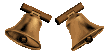 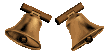 140
160
30
0
130
20
50
60
40
80
170
150
10
70
90
180
100
110
120
9
1
2
3
4
5
6
7
8
THẢO LUẬN NHÓM
T×m nh÷ng tiÕng cã vÇn ©ng vµ tiÕng cã vÇn ©c­.
Yêu cầu 
- Làm việc theo nhóm 8
- Các nhóm tìm chữ cái rồi gắn vào bảng phụ của nhóm mình…
- Nhóm nào tìm được nhiều sẽ giành chiến thắng.
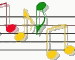 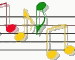 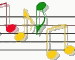 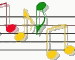 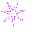 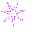 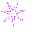 NghØ gi÷a tiết
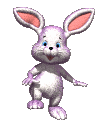 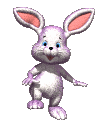 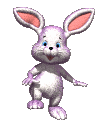 4. TËp viÕt
Gi¸o viªn ®äc cho häc sinh viÕt b¶ng con
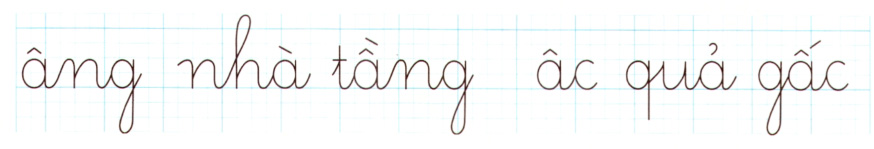 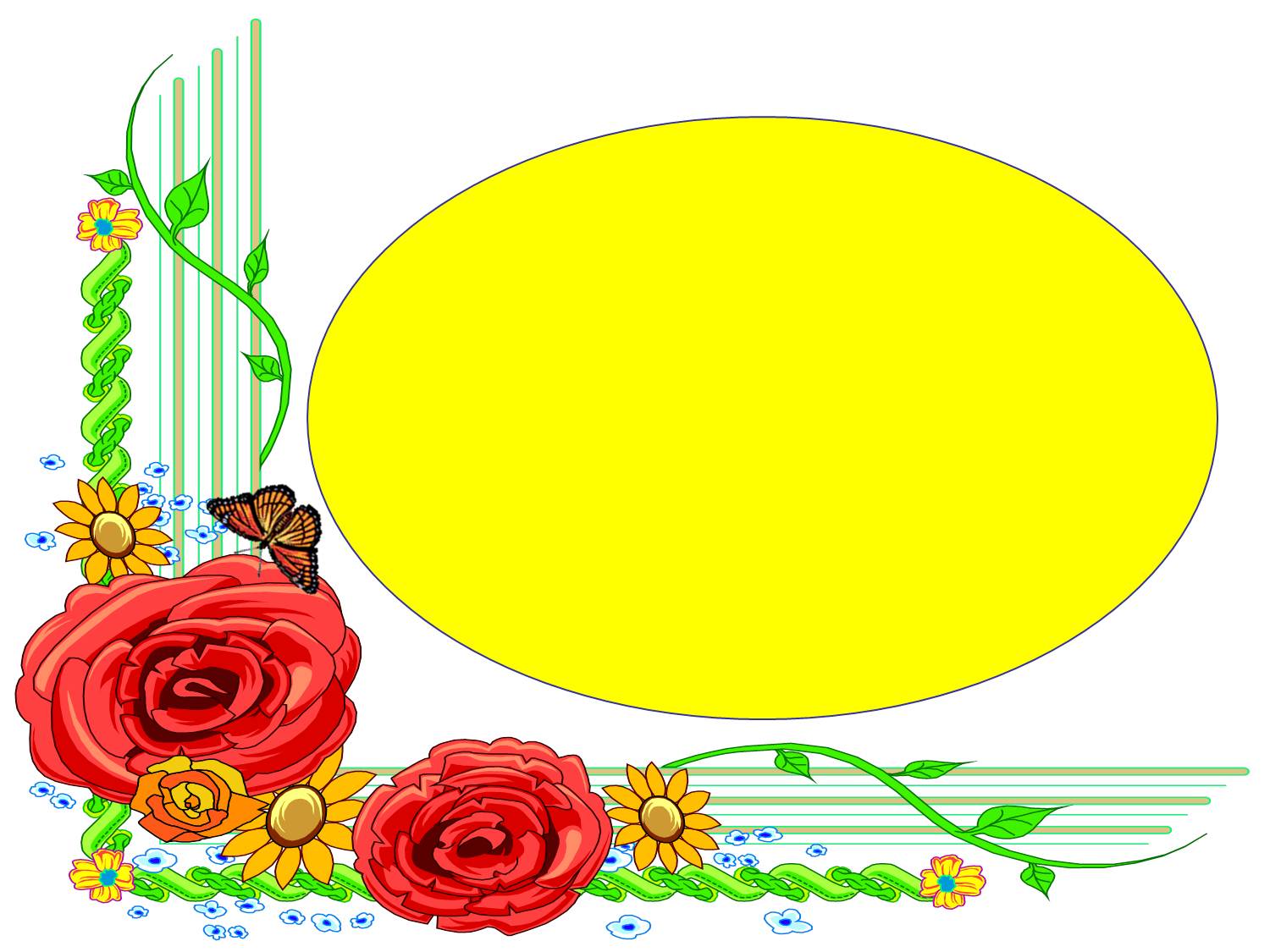 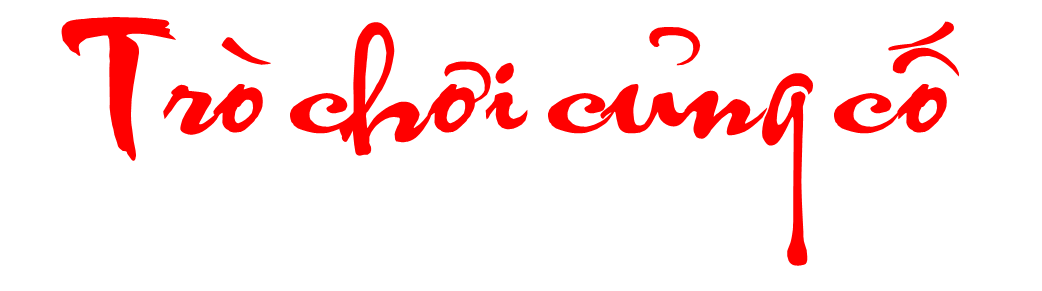 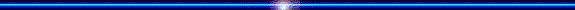 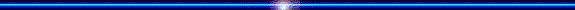 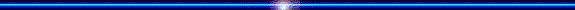 Câu hỏi 1
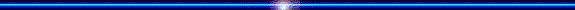 Tõ nµo sau ®©y chøa vÇn ©ng?
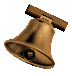 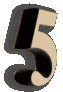 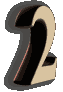 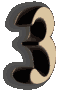 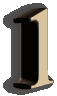 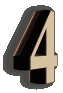 B. C¸i trèng
A. Móa l©n
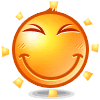 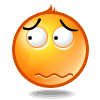 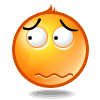 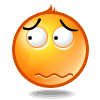 C. Hôt hÉng
Home
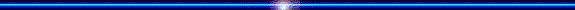 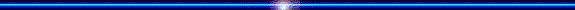 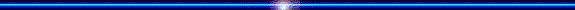 Câu hỏi 2
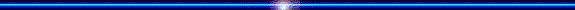 Tõ nµo sau ®©y chøa vÇn ©c?
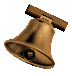 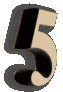 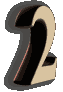 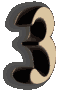 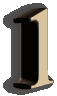 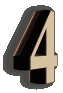 A. §«i tÊt
B. C¸ mËp
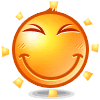 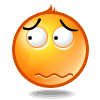 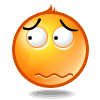 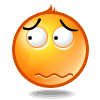 D. GiÊc ngñ
C. Hung dữ
Home